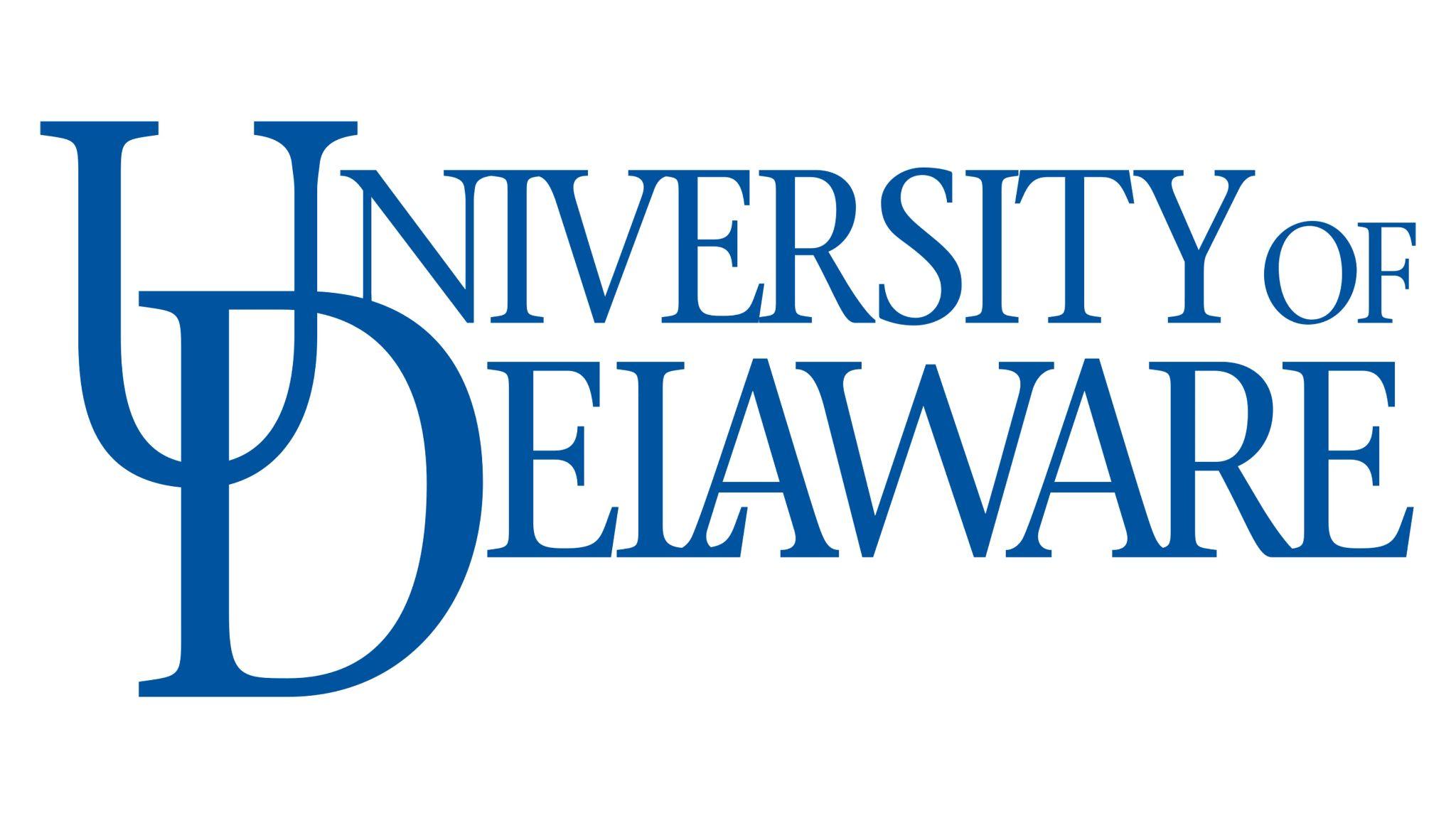 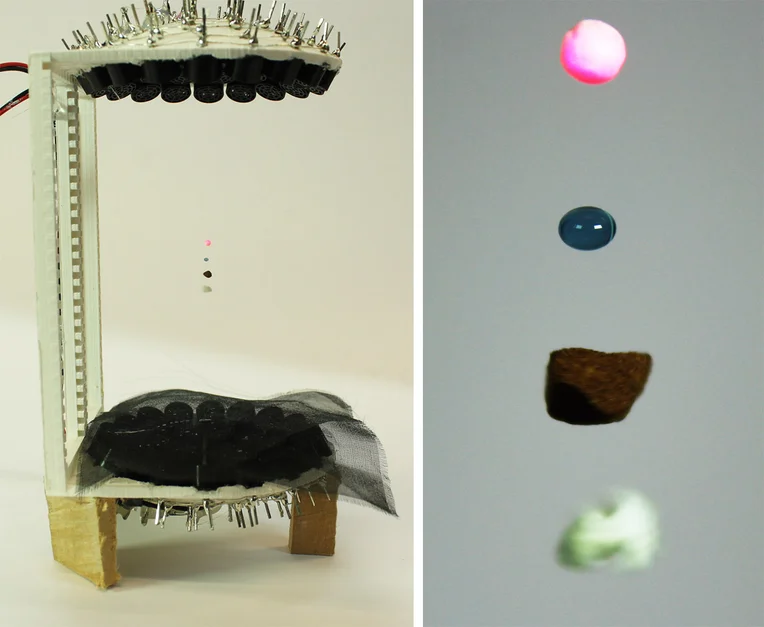 Acoustic Levitator
Patrick Stanley
Graduate Student
Dept. of Physics and Astronomy
University of Delaware
Marzo et al. 2017
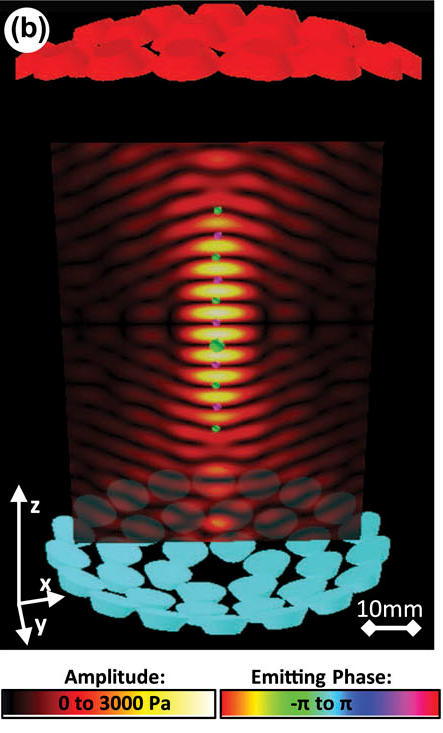 ‹#›
Marzo et al. 2017
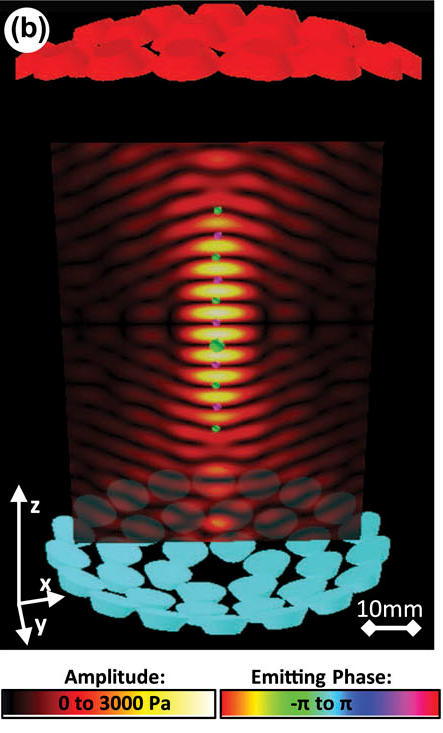 Other things that can be levitated:
Other types of small beads
Drops of liquids
Ants
Any other small light objects
2
Marzo et al. 2017
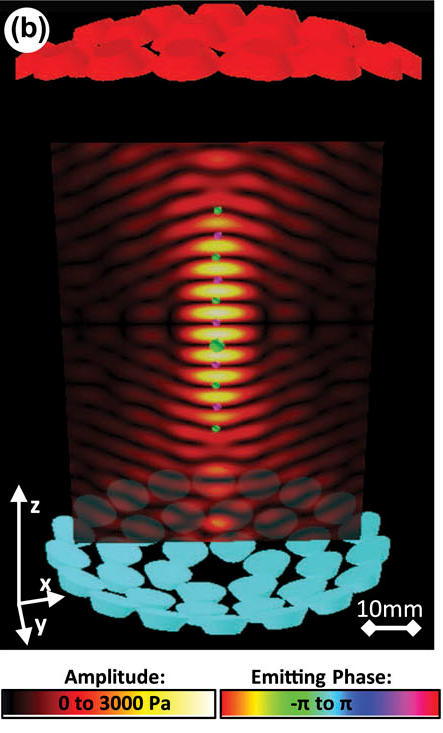 Other things that can be levitated:
Other types of small beads
Drops of liquids
Ants
Any other small light objects
Building and buying instructions: https://www.instructables.com/Acoustic-Levitator/

References
A. Marzo, A. Barnes, and B. Drinkwater, “Tinylev: A multi-emitter single-axis acoustic levitator,” Review of Scientific Instruments, vol. 88, p. 085105, 08 2017.
2
Marzo et al. 2017